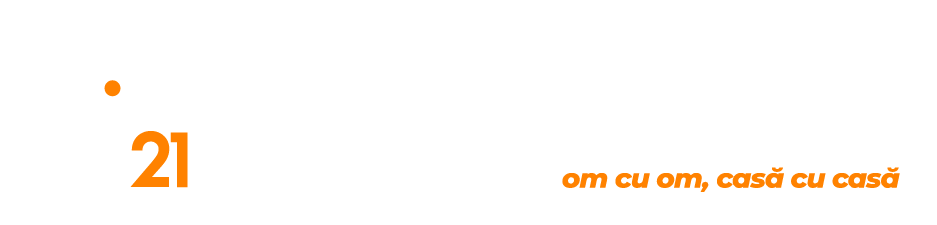 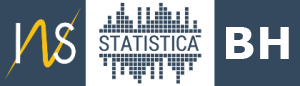 Recensământul Populaţiei şi Locuinţelor
Dana PAŞC
Director Executiv 
Direcția Județeană de Statistică BIHOR
Conducător UJIR
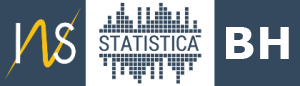 Actele normative care reglementează RPL 2021
OUG nr. 19 din 4 februarie 2020 privind organizarea şi desfăşurarea Recensământului Populaţiei şi Locuinţelor din România în anul 2021, cu modificările şi completările ulterioare;
 HG nr. 1071 din 11 decembrie 2020 pentru stabilirea bugetului şi a categoriilor de cheltuieli necesare efectuării Recensământului Populaţiei şi Locuinţelor din România în anul 2021, precum şi a măsurilor pentru punerea în aplicare a unor dispoziţii din OUG nr. 19/2020 privind organizarea şi desfăşurarea Recensământului Populaţiei şi Locuinţelor din România în anul 2021 – modificată de HG nr. 145 din 31 ianuarie 2022.
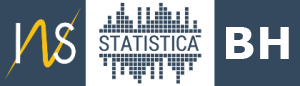 Actele normative care reglementează RPL 2021
HG nr. 143/2022 privind forma și conținutul instrumentarului Recensământului Populației și Locuințelor din România în anul 2021 
 HG nr. 144/2022 privind aprobarea specificațiilor tehnice pentru transmiterea datelor din sursele administrative pentru efectuarea Recensământului Populației și Locuințelor din România în anul 2021
 HG nr. 145/2022 privind modificarea și completarea Hotărârii Guvernului nr.1071/2020 pentru stabilirea bugetului și a categoriilor de cheltuieli necesare efectuării recensământului populației și locuințelor din România în anul 2021, precum și a măsurilor pentru punerea în aplicare a unor dispoziții din Ordonanța de urgență a Guvernului nr. 19/2020 privind organizarea și desfășurarea recensământului populației și locuințelor din România în anul 2021
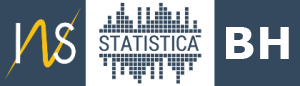 Alte reglementări
Hotărâri ale Comisiei Centrale pentru RPL (CCRPL) – se găsesc pe site-ul www.recensamantromania.ro:
Hotărârea nr. 1/04.11.2020
Hotărârea nr. 2/12.04.2021
Hotărârea nr. 3/21.07.2021
Hotărârea nr. 4/21.07.2021
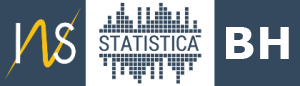 Obiectivul prioritar al RPL 2021
Producerea de statistici oficiale naţionale şi europene, sub forma unor indicatori statistici, în condiţii de calitate, privind: 
numărul şi distribuţia teritorială a populaţiei rezidente, a structurii demografice şi socio-economice;
date referitoare la gospodăriile populaţiei;
date referitoare la fondul locativ, condiţiile de locuit ale populaţiei şi clădirile în care se situează locuinţele.
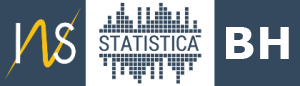 Organizarea şi efectuarea RPL 2021
Momentul de referinţă al RPL 2021 este ora «0» din ziua de 1 decembrie 2021. 
La recensământ se prelucrează CNP-ul în vederea asigurării exhaustivităţii recenzării persoanelor şi pentru asigurarea calităţii datelor.
Persoanele sunt înregistrate la locul unde îşi au reşedinţa obişnuită în România.
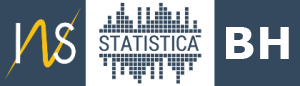 Etapele RPL 2021
Recenzarea clădirilor/locuinţelor/persoanelor – se realizează în perioada februarie-iulie 2022,  în 3 etape:
Preluarea datelor din sursele administrative şi popularea chestionarelor  electronice   (1 februarie – 13 martie 2022). Pentru fiecare persoană identificată pe baza CNP şi alocată unei adrese de domiciliu din RNEP, se completează o serie de variabile din formularul electronic individual.
Autorecenzarea on-line şi autorecenzarea asistată (14 martie – 15 mai 2022)
Recenzarea prin interviu faţă-în-faţă, de către recenzori, cu înregistrarea datelor pe tabletă (16 mai – 17 iulie 2022), pentru acele persoane/locuinţe/clădiri pentru care nu s-a realizat autorecenzarea on-line.
ATENŢIE !
Pe listele înaintate spre aprobare Preşedintelui Comisiei Judeţene a RPL  nu trebuie înscrise pesoane care la RGA nu şi-au îndeplinit cu responsabilitate atribuţiile.
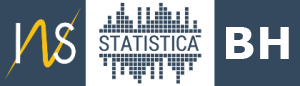 Autorecenzarea
Autorecenzarea se poate realiza de pe echipamentul propriu al persoanei care se auto-recenzează sau al gospodăriei din care aceasta face parte.
Fiecare persoană cu reşedinţa obişnuită în România trebuie să se autorecenzeze, parcurgând 2 paşi:
Pasul 1: se completează formularul de preînregistrare, declarând toţi membrii gospodăriei, accesând platforma de autorecenzare de pe site-ul: www.recensamantromania.ro 
Pasul 2: fiecare membru al gospodăriei îşi completează chestionarul individual accesându-şi propriul chestionar prin link-ul primit pe adresa de e-mail indicată la preînregistrarea de la pasul 1.
 Persoanele salariate care se autorecenzează prin intermediul internetului au dreptul la o zi liberă, plătită, în scopul încurajării utilizării cu predilecţie a acestei metode. Dovada autorecenzării on-line se realizează prin prezentarea codului de confirmare a încheierii cu succes a autorecenzării.
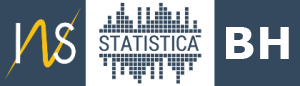 Personalul de recensământ din teritoriu
Este format din:
Recenzori;
Recenzori şefi;
Recenzori pentru autorecenzare asistată; 
Coordonatori la nivel de municipiu, oraş, comună.
Este recrutat de către primării, testat şi selectat de către UJIR Bihor şi angajat/plătit de către primării (plata se va face de la bugetele UAT-urilor, din sume defalcate din taxa pe valoarea adăugată pentru echilibrarea bugetelor locale, aprobate cu această destinație în anexa la legea bugetului de stat, după aprobarea hotărârii Guvernului privind repartizarea sumelor pe UAT-uri).
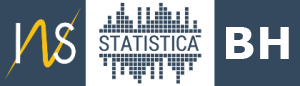 Personalul de recensământ din teritoriu
Este recrutat din rândul personalului din primării, instituţiile prefectului, consiliile judeţene, instituţii deconcentrate, al personalului didactic, al specialiştilor în economie, informatică şi în alte domenii, precum şi din rândul pensionarilor, studenţilor şi al altor persoane, având 18 ani împliniţi, cel puţin studii medii absolvite, fără cazier judiciar.
Conform prevederilor OUG nr. 19/2020, modificată prin Legea nr.16/13.01.2022 (art. 48 alin. 3 şi alin 31), persoanele care ocupă funcţii publice (cu excepţia funcţionarilor publici cu statut special – poliţişti) şi personalul contractual din cadrul autorităţilor şi instituţiilor publice, inclusiv persoanele care intră în componenţa comisiilor de recensământ judeţene, municipale, orăşeneşti şi comunale, pot face parte din personalul de recensământ din teritoriu, fără ca în acest fel să se afle în situaţie de incompatibilitate şi conflict de interese.
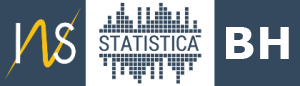 Autorecenzarea asistată
Autorecenzarea asistată se realizează de către un recenzor, pe echipamente (tablete) puse la dispoziţie de către UJIR Bihor. Recenzorul pentru autorecenzare asistată îşi va desfăşura activitatea în spaţii special amenajate de către primării. Fiecare recenzor pentru autorecenzare asistată va avea două tablete.
Numărul de recenzori de autorecenzare asistată la nivel de UAT este stabilit în funcţie de dimensiunea UAT-ului, conform populaţiei ţintă estimate de INS la data de 1 decembrie 2021, publicată pe www.recensamantromania.ro, potrivit instrucţiunilor Unităţii de Coordonare şi Implementare a Recensământului (UCIR).
AUTORECENZAREA ASISTATĂ
Autorecenzarea asistată se poate realiza:
de pe echipamentul propriu al persoanei care se autorecenzează, sub îndrumarea recenzorului ARA
de pe tabletele electronice puse la dispoziție de UJIR-uri și instalate în spații special amenajate
Recenzorii pentru autorecenzarea asistată, denumiți în continuare recenzori ARA, își vor desfășura activitatea în perioada 14 martie – 15 mai 2022. 
Locurile în care se instalează posturile pentru desfășurarea autorecenzării asistate sunt stabilite de către primarul fiecărei localități, prin consultare cu reprezentanții Unității Județene de Implementare a Recensământului (UJIR). Punctele de lucru instalate trebuie să devină operaționale până la data de 10 martie a.c.
CERINŢE MINIME POSTURI ARA
Punctele în care se va desfășura autorecenzarea asistată se vor stabili în locații ușor accesibile populației, frecventate în mod curent de un număr mare de persoane, sau cu rol central în viața comunității (de exemplu școala sau căminul cultural dintr-o localitate rurală).
Toate posturile de lucru pentru autorecenzarea asistată vor fi promovate și semnalizate corespunzător astfel încât populația să le acceseze cu ușurință.
AUTORECENZAREA ASISTATĂ
Este necesar ca aceste posturi să fie amenajate în locuri în care există semnal de Internet.
Pentru un recenzor ARA care gestionează 2 tablete, postul de lucru va fi dotat cu următoarele:
2 prize de curent electric
2 mese/birouri (câte una pentru fiecare tabletă)
4 scaune (câte 2 scaune pentru fiecare masă/birou).
AUTORECENZAREA ASISTATĂ
Programul de lucru al posturilor de lucru trebuie să fie stabilit de către primar pe toată perioada de auto-recenzare (14 martie – 15 mai 2022) astfel încât să se asigure asistarea populației într-un interval orar zilnic adecvat (recomandat între orele 08-22), inclusiv sâmbăta și duminica.
AUTORECENZAREA ASISTATĂ
Recenzorii ARA sunt selectați și instruiți, în calitatea lor de personal de recensământ, de către fiecare UJIR și sunt recrutați și plătiți de către primăria fiecărui UAT.
Recenzorii ARA vor presta servicii, iar contractul sub care își vor desfășura activitatea este unul civil (și nu de muncă) reprezentând contractare de servicii de recenzare.
AUTORECENZAREA ASISTATĂ
Plata recenzorilor ARA este realizată de către primării, de preferat în contul bancar al fiecărei persoane recenzor ARA, după aprobarea hotărârii Guvernului privind repartizarea sumelor pe unități/sub-diviziuni administrativ-teritoriale în vederea efectuării plăților către personalul de recensământ. Tarifele utilizate pentru plata recenzorilor ARA sunt prevăzute în H.G. nr. 145/2022 privind modificarea și completarea Hotărârii Guvernului nr.1071/2020
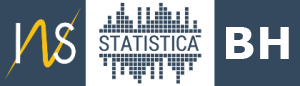 Art. 6 alin. (2) Plata recenzorilor care asigură autorecenzarea asistată în perioada de autorecenzare se face în funcţie de numărul de chestionare pentru care se asigură asistența, chestionarul fiind compus din mai multe secțiuni cu grade de complexitate diferite astfel:7 lei pentru „Secțiunea pentru recenzarea persoanei” 3,5 lei pentru „Secțiunea pentru recenzarea locuinței”, inclusiv pentru orașele și comunele izolate sau dispersate teritorial definite la alin (4). Plata se face conform situației rezultate din contorizarea automată a datelor comunicate de UJIR-uri.
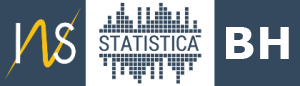 Atribuţiile primarului
Conform prevederilor OUG nr. 19/2020 (art. 34 alin. 3), primarul are următoarele atribuţii:
constituie, prin dispoziţie, comisiile municipale, orăşeneşti, ale sectoarelor municipiului Bucureşti şi comunale, în conformitate cu prevederile prezentei ordonanţe de urgenţă şi cu instrucţiunile CCRPL2021; 
asigură recrutarea şi plata recenzorilor, a recenzorilor pentru autorecenzare asistată, a recenzorilor-şefi şi a coordonatorilor la nivel de municipiu, oraş, comună şi de sector al municipiului Bucureşti, selectaţi conform art. 29 lit. h) de I.N.S. prin direcţiile sale teritoriale de statistică, personal prevăzut la art. 16 alin. (4);
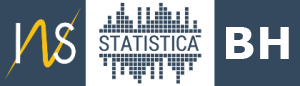 Atribuţiile primarului
asigură spaţiile, mobilierul şi mijloacele de telecomunicaţii necesare desfăşurării   activităţii de recensământ a comisiilor municipale, ale sectoarelor municipiului Bucureşti, orăşeneşti şi comunale pentru recensământul populaţiei şi locuinţelor; asigură depozitarea şi păstrarea în condiţii corespunzătoare a materialelor de recensământ, precum şi a altor mijloace necesare desfăşurării în bune condiţii a lucrărilor de recensământ;
asigură verificarea, completarea şi actualizarea denumirii străzilor şi numerotarea clădirilor, precum şi limitele administrativ-geografice ale UAT-urilor şi ale localităţilor componente, până la data de 31 august 2020, în scopul delimitării sectoarelor de recensământ. Ulterior acestei date şi până la finalizarea activităţii de colectare a datelor autorităţile administraţiei publice locale nu mai efectuează schimbări de denumiri ale străzilor, renumerotări ale clădirilor sau modificări ale limitelor geografice;
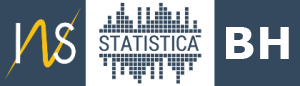 Atribuţiile primarului
participă la împărţirea localităţilor în sectoare de recensământ, potrivit metodologiei de realizare a sectorizării teritoriului şi sub îndrumarea UJIR;
organizează instalarea unor posturi de lucru în spaţii special amenajate, cu echipamente puse la dispoziţie de UJIR, în scopul realizării autorecenzării asistate a populaţiei, conform normelor stabilite de către UCIR;
informează populaţia despre existenţa, locul unde sunt amplasate spaţiile special amenajate pentru realizarea auto-recenzării şi programul lor de funcţionare;
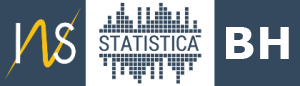 Atribuţiile primarului
sprijină UJIR în distribuirea în teritoriu a materialelor de recensământ;    
sprijină UJIR în colectarea, verificarea şi returnarea, în termen de 15 zile după încheierea activităţilor de colectare a datelor, a tuturor instrumentelor şi a materialelor auxiliare utilizate;
în unităţile administrativ-teritoriale în care cetăţenii aparţinând unei minorităţi naţionale depăşesc 20% din locuitorii unităţii administrativ-teritoriale, conform rezultatelor definitive ale Recensământului populaţiei şi al locuinţelor din anul 2011, informarea şi asistarea vor fi realizate de către primari în mod obligatoriu şi în limba minorităţii naţionale.
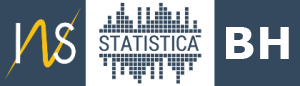 Comisiile de recensământ municipale, orăşeneşti şi comunale
Conform prevederilor OUG nr. 19/2020 (art. 4 alin. 7) Comisiile de recensământ municipale, orăşeneşti şi comunale poartă răspunderea pentru efectuarea recensământului în bune condiţii, pe teritoriul unde îşi desfăşoară activitatea.
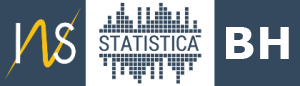 Acţiuni prioritar a fi realizate de către primării
recrutarea personalului de recensământ;
 stabilirea posturilor de lucru pentru recenzorii care vor realiza autorecenzarea asistată;
 stabilirea modului de informare a populaţiei asupra amplasării acestor posturi şi a posibilităţii de a beneficia de autorecenzarea asistată;
 amplasarea de plăcuţe cu denumirile străzilor şi cu numerele administrative, mai ales în localităţile unde s-a schimbat recent nomenclatorul stradal. Ar fi utilă transmiterea unor scrisori de informare către populaţie, pentru ca aceasta să cunoască noua adresă la care locuieşte. În situaţia în care autorecenzarea nu va fi efectuată pe adresa corectă, conform noului nomenclator stradal, datele nu vor putea fi recepţionate în baza de date a recensământului.
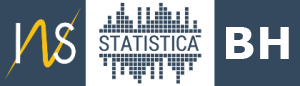 Calendar propus pentru recrutare, testare, instruire şi angajare personal de recensământ
Afișarea anunțului privind înscrierea candidaților, înscrierea candidaților și definitivarea listelor de candidați de către UAT-uri a persoanelor care îndeplinesc criteriile prevăzute la art.45 din OUG nr.19/2020 aprobată și completată prin Legea nr.178/2020, cu completările și modificările ulterioare – până în 18 februarie 2022
Transmiterea, de către fiecare UAT,  a Listei personalului propus : 18- 22 februarie 2022
Instruire şi predare materiale ( inclusiv tablete) : 28 februarie – 4 martie 2022
Întocmirea contractelor de servicii de către fiecare UAT: 5 martie – 9 martie 2022
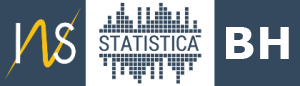 Acţiuni
Completarea tabelului cu personalul de recensamânt (inclusiv rezerve) de către comisia locală şi transmiterea lui către persoana responsabilă din cadrul DTS.
Verificarea, actualizarea datelor referitoare la personalul de recensământ (să nu existe cărţi de identitate expirate; în tabel se va înscrie şi iniţiala tatălui)
Crearea de grupuri de email/WhatsApp pentru a asigura și facilita comunicarea cu membrii comisiei locale, şi cu recenzorii/recenzorii șefi/coordonatorii.
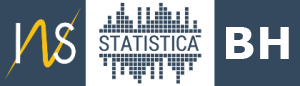 Campania de promovare  (februarie-iulie 2022)
Promovarea vizează toate categoriile sociale şi îşi propune atingerea unui procent de autorecenzare /autorecenzare asistată de minim 33% la nivel de UAT.
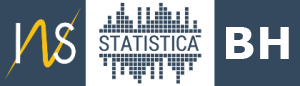 Mijloace de comunicare şi promovare de realizat de către Comisia Locală- Afişare pe site-ul primăriei a logo-ului RPL şi a link-ului către www.recensamantromania.ro şi implicit spre platforma de autorecenzare-Distribuire pliant persoanelor care intră în primărie (pentru plata impozit sau pentru adeverinţe APIA, etc)- Distribuire materiale în carul UAT (la şcoală, grădiniţe, dispensare, cămine de bătrâni, poliţie, gară, etc)- Comunicare prin şedinţe publice, în cadrul unor evenimente (târguri), comunicare în scris (adrese, rapoarte, email-uri, inclusiv comunicarea prin social media)- Informarea consilierilor locali (numărul de consilieri locali este dictat de numărul populaţiei )
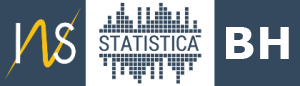 Diseminarea rezultatelor RPL 2021
În funcţie de tipul indicatorilor statistici, rezultatele definitive ale recensământului se diseminează pe următoarele niveluri de dezagregare: total ţară, macro-regiuni, regiuni de dezvoltare, judeţe, comune, oraşe, municipii, sectoare ale Municipiului Bucureşti şi griduri de 1 kmp, în condiţiile asigurării confidenţialităţii datelor.
Rezultatele definitive ale recensământului se pot disemina la nivel de sat şi de circumscripţie de recensământ numai în condiţiile în care datele sunt fiabile, de bună calitate şi este asigurată confidenţialitatea datelor. Lista indicatorilor statistici care se pot disemina la nivel de sat şi circumscripţie de recensământ va fi aprobată de către CCRPL.
Publicarea rezultatelor provizorii  – 31.12.2022
Transmiterea la Eurostat a indicatorilor geo-referenţiaţi (date provizorii) – 31.12.2022
Publicarea rezultatelor definitive  – 31.12.2023
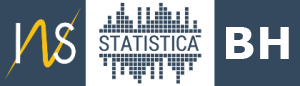 Protecţia datelor
În cazul autorecenzării on-line sau a autorecenzării asistate, CNP-ul este criptat, cu ajutorul unui algoritm utilizat de INS, în momentul în care o înregistrare individuală este salvată în baza de date RPL 2021. Criptarea se aplică şi la recenzarea propriu zisă.

Transferul de date on-line se realizează printr-un sistem securizat, protejat împotriva prelucrării neautorizate sau ilegale şi împotriva pierderii, a distrugerii sau a deteriorării accidentale.
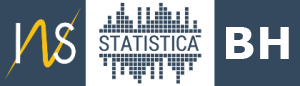 Confidenţialitatea datelor
Informaţiile obţinute pe baza declaraţiilor populaţiei înregistrate la recensământ sau preluate din surse administrative nu pot fi utilizate pentru stabilirea unor drepturi şi obligaţii pentru unităţile statistice la care se referă şi nici nu pot servi ca probe în justiţie.
Rezultatele recensământului pot fi folosite doar în scopuri statistice şi de cercetare ştiinţifică.
Rezultatele recensământului pot fi diseminate doar dacă nu este posibilă identificarea unei anumite persoane.
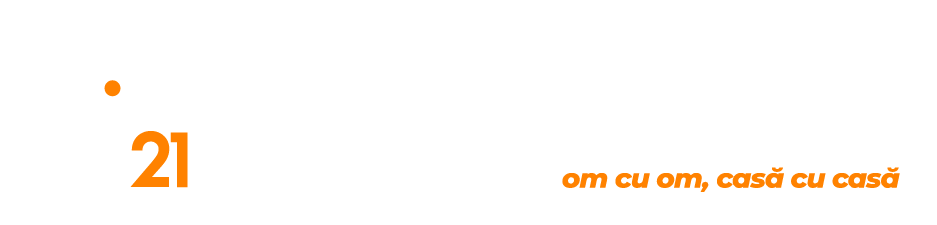 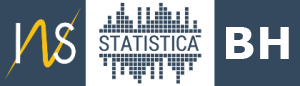 Vă mulţumim !